Proyectos de Mejora Competencial para alumnos de altas capacidades (PMC)
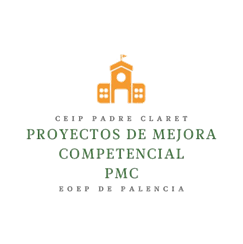 Esquema de la presentación
Pilares de la educación de los más capaces
Propuesta de intervención
Cuestiones y reflexiones
2
[Speaker Notes: Esquema de la presentación:
En la primera se dará a conocer algunos de los factores, quizá los más importantes, en los que se apoya la educación de los más capaces
En la segunda se verá la propuesta de intervención propiamente dicha dividida en tres partes:
Cómo se gesta la intervención
Módulos competenciales
Módulos de evaluación
La última parte se destinará a plantear todas las preguntas y reflexiones que estiméis oportunas que os ayuden a clarificar vuestra propuesta]
1.
Pilares de la educación de los más capaces
[Speaker Notes: A continuación, desde una breve perspectiva teórica, se verá en qué se apoya la educación de los más capaces]
NORMATIVA
Visibilidad, impulso, seguimiento
MARCO CONCEPTUAL
Amplio y operativo
N
m
it
id
4
[Speaker Notes: Pilares de la educación de los más capaces:
NORMATIVA: Una normativa surgida de políticas educativas que no sólo visualicen en las leyes a los alumnos de altas capacidades para luego volver a invisibilizarles en la práctica educativa. Se trata de que les reconozca de forma explícita en el sistema educativo para saber quiénes son, cuántos cabe esperar en cada centro y que intervenciones son posibles en cada situación. Es decir, no sólo se trata de hacer visibles a los más capaces, sino que además es necesario impulsar, acompañar y apoyar la práctica educativa en los centros en los que estén escolarizados. En definitiva, desde una perspectiva política amplia, se trata de dar forma y consistencia a su educación. Para el caso que nos ocupa, además de la normativa de ámbito estatal y autonómico una de la forma que tenemos de visibilizarles en dando cabida en los documentos institucionales del centro una propuesta de intervención que se incluya dentro de las medidas que el centro utiliza para atender a la diversidad. En concreto, el PMC está incluido en la Programación del centro y, sobre todo, en el Plan de Atención a la Diversidad como una medida específica de atención al alumnado de altas capacidades. Relacionado con este aspecto conviene resaltar la importancia de los equipos directivos a la hora de contribuir a ese impulso, acompañamiento y apoyo
MARCO CONCEPTUAL: muchas son las acepciones (biendotado, altas capacidades intelectuales, genio, precoz, talentoso) y los conceptos (según la definición de inteligencia, según distintos modelos, según sus características de aprendizaje…) sobre los alumnos más capaces, sin embargo, es necesaria una definición amplia y operativa para poder saber quiénes son y cómo educarlos según sus características de aprendizaje. Os dejo con una definición de altas capacidades de la doctora Carmen Jiménez Fernández que, en pocas palabras, se ajusta bien a este planteamiento]
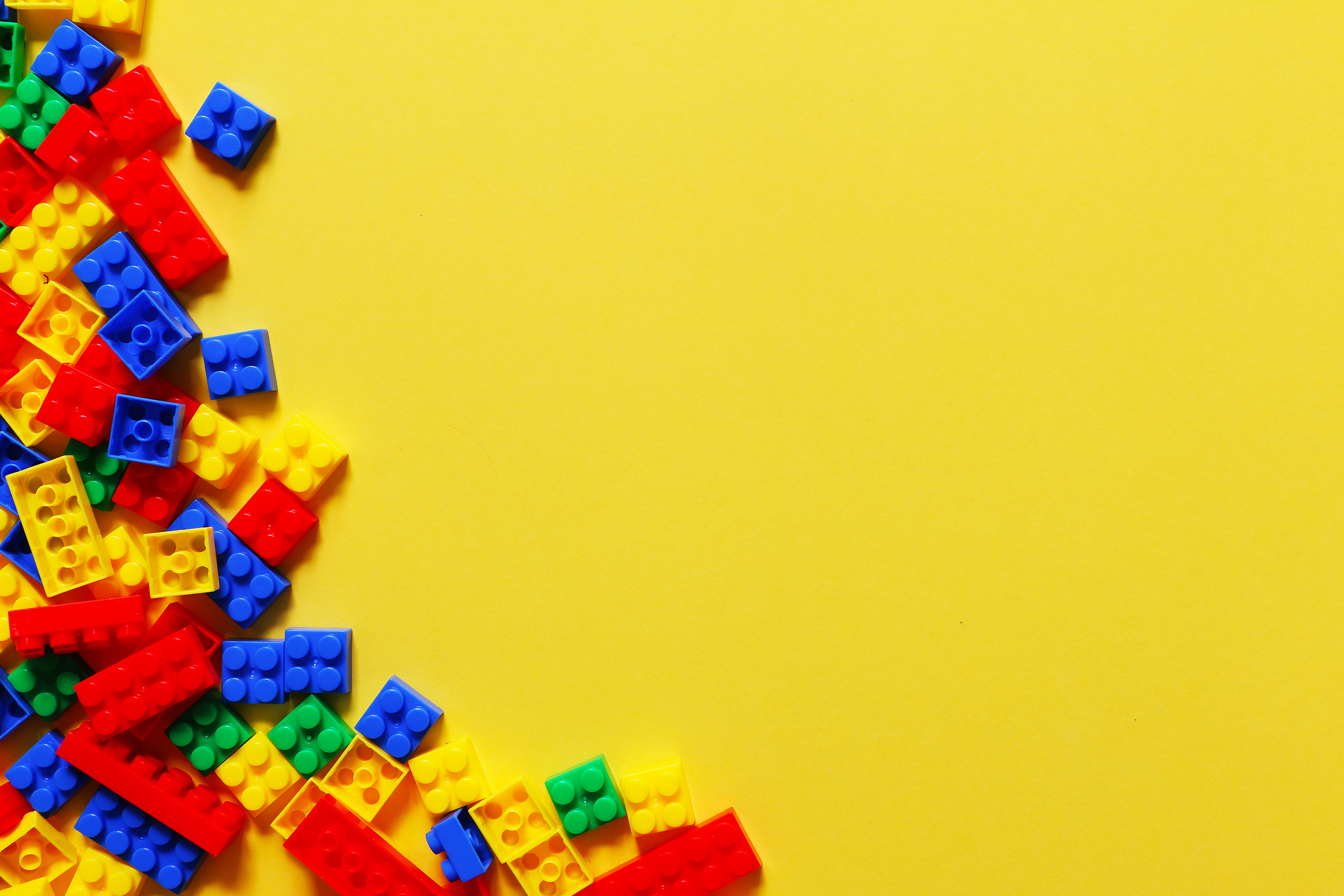 Los alumnos más capaces aprenden a mayor ritmo, con mayor profundidad y extensión que sus iguales, especialmente en temas que son de su interés y si encuentran en la familia y los profesores el estímulo y la guía adecuada. Tienen un estilo de aprendizaje autónomo, centrado en la tarea, crítico, motivado, persistente y creativo, beneficiándose notablemente con las observaciones y correcciones del profesor.
CARMEN JIMÉNEZ FERNÁNDEZ (2010)
5
[Speaker Notes: Definición de Carmen Jiménez Fernández:
Los alumnos más capaces aprenden a mayor ritmo, con mayor profundidad y extensión que sus iguales, especialmente en temas que son de su interés y si encuentran en la familia y los profesores el estímulo y la guía adecuada. Tienen un estilo de aprendizaje autónomo, centrado en la tarea, crítico, motivado, persistente y creativo, beneficiándose notablemente con las observaciones y correcciones del profesor]
N
m
Máxima detección
IDENTIFICACIÓN
Adecuada a lo identificado previamente
INTERVENCIÓN
it
id
6
[Speaker Notes: Pilares de la educación de los más capaces:
IDENTIFICACIÓN: Un procedimiento de identificación eficaz que permita detectar de forma periódica el mayor número posible de alumnos de altas capacidades, pero como dice Gagné (2015), no existe un número mágico que nos permita separar automáticamente a los más capaces de los que no lo son y, por otro lado, hay que tener en cuenta la prevalencia, es decir, cuántos alumnos de altas capacidades se puede esperar que haya entre la población de estudiantes, pues según la prevalencia y no es lo mismo un 2% que un 5% ya que esto tiene consecuencias a nivel de concepto y sobre todo a nivel de recursos invertidos en intervenciones posteriores. Por tanto, hay que hablar de la necesidad de un consenso en entre expertos, investigadores, educadores y también políticos. En el terreno de la práctica educativa, los instrumentos de evaluación que tenemos son dos: la evaluación psicopedagógica y las pruebas de cribado de 1EP
INTERVENCIÓN: Hay que tener presente la Regla de Oro de Renzulli y Gaesser (2015) respecto a los procesos de intervención, es decir, es necesario que dichos procesos se ajusten a las características previamente identificadas, apoyadas en un marco conceptual adecuado y en la normativa educativa
INTERACCIÓN ENTRE ELLOS: Estos cuatro pilares están interrelacionados entre sí de modo que si se producen deficiencias o carencias en alguno de ellos repercutirá en los restantes y esto, a su vez, tendrá consecuencias en la educación que reciben los más capaces. Por ejemplo, de nada sirve un reconocimiento explícito de la alta capacidad en la legislación educativa si no se traduce en iniciativas que mejoren la práctica educativa con estos alumnos. Del mismo modo, es muy complicado intervenir de forma adecuada si previamente no se ha identificado a estos alumnos, esto es, no se puede actuar sobre aquello que es invisible para los profesionales de los centros educativos al no haber sido detectado
Volviendo al tema de la intervención el proceso que se ha desarrollado para intervenir con los más capaces es el que vamos a descubrir a continuación: el PMC]
2.PROPUESTA DE INTERVENCIÓN
[Speaker Notes: En esta segunda parte se dará a conocer cuál ha sido la gestación y la evolución de los componentes de los proyectos de mejora competencial]
¿cómo se gesta la idea del pmc?
EXPERIENCIAS PREVIAS
PROGRAMA EXTRACURRICULAR
INTERVENCIÓN
ACTUACIONES INTERNAS
[Speaker Notes: La propuesta de intervención se materializó en las siguientes acciones:
Experiencias previas: el punto de partida es una intervención muy simple que, mediante sucesivas evaluaciones y propuestas de mejoras (tanto por parte del alumnado como del profesorado) da lugar a una serie de modificaciones que se plasman en la propuesta actual que, a su vez, sigue en evolución
Actuaciones externas: programa extracurricular de la Junta (en función de los talleres: ampliación de contenidos, metodologías de investigación, dudas, conocer a compañeros de otros centros)
Actuaciones internas: profesorado que participa, espacios y tiempos para agrupar a los alumnos, cómo enriquecemos la propuesta curricular o si aceleramos en alguna materia, área o asignatura, en definitiva, el PMC en sí.]
ACTUACIONES INTERNAS (PMC): Módulos	 competenciales
9
[Speaker Notes: Dentro de estas actuaciones internas, el proyecto de mejora competencial tiene dos componentes esenciales. El primero que vamos a ver son los módulos competenciales, el segundo serán los módulos de evaluación]
concepto
Flexible y versátil
Competencia principal
Lingüística, matemática
Competencias asociadas
Digital, social, aprender a aprender
evaluación
Módulo de Evaluación
10
[Speaker Notes: Concepto: es un conjunto de actividades que tiene la finalidad de ayudar en la consecución de un determinado grado de las competencias principal y asociadas. Es flexible porque incorpora nuevos componentes a cada elemento, por ejemplo: nuevas competencias, metodologías, recursos materiales, etc., y es versátil porque una competencia asociada puede transformarse en principal si se detectan dificultades en la ejecución de las actividades del módulo, por ejemplo: para el módulo Proyecto, la metodología y actividades que permiten alcanzar la competencia digital para la difusión del proyecto son las presentaciones, si no se sabe muy bien cómo realizarlas, se pueden transformar en el módulo Presentaciones

Competencia principal: es la competencia seleccionada que se convierte en el eje central del módulo

Competencias asociadas: son las competencias que contribuyen a la adquisición de la competencia principal, aunque permiten la adquisición de logros particulares al utilizarlas]
metodología
Aprendizaje basado en proyectos, trabajo individual, trabajo cooperativo, rutinas de pensamiento…
actividades
Secuencia de actividades diseñadas para cada uno de los módulos competenciales
temporalización
En función del módulo: 1 semana, 1 trimestre, 1 curso…
11
[Speaker Notes: Metodología: Permite poner en práctica las actividades del proyecto, en nuestro caso, utilizamos las siguientes: aprendizaje basado en proyectos, trabajo individual, trabajo cooperativo y rutinas de pensamiento 

Actividades: mediante una secuencia predeterminada permite la consecución de las competencias previstas en el módulo
Temporalización: hace referencia a la duración de las actividades]
ejemplos
PLANTILLA DE DOCUMENTO PARA ELABORAR CADA MÓDULO

CURSO

MÓDULO

COMPETENCIAS INVOLUCRADAS

METODOLOGÍA

ACTIVIDADES

TEMPORALIZACIÓN

EVALUACIÓN
Módulo Escribir a máquina
Módulo Presentaciones
Módulo Proyecto
12
[Speaker Notes: La estructura que se utiliza para complementar un módulo tiene la principal ventaja de que si queremos, por ejemplo, una forma de almacenar los módulos que llevamos a la práctica a través de una biblioteca, es más fácil de guardar]
Módulos de evaluación
13
[Speaker Notes: Hay dos tipos de módulos de evaluación:
Evaluación del proyecto: MÓDULO DE EVALUACIÓN GENERAL
Evaluación del grado de adquisición de competencias por parte del alumno: MÓDULO DE EVALUACIÓN COMPETENCIAL]
Evaluación del proyecto
Mejora continua
instrumentos
Cuestionarios, diarios de campo
seguimiento
Evaluación continua
14
[Speaker Notes: Evaluación del proyecto: vinculado estrechamente con propuesta de futuro mejoras. En nuestro caso:
Necesitamos construir una biblioteca de módulos que nos permita compartir experiencias con otros centros mediante la puesta en práctica en diferentes entornos
Sería necesario construir una red de centros que compartan la puesta en práctica de la experiencia
Fortalecer el módulo de evaluación

Instrumentos: posibilidad de construir cuestionarios basados en criterios e indicadores de logro que nos permitan constatar cómo se está llevando el proyecto en la práctica para reorientarlo, ampliarlo, etc., si fuera necesario. Los diarios de campo, útiles al principio de la experiencia, nos permiten valorar de forma continua el desarrollo de las actividades vinculadas al módulo, según transcurre el tiempo pueden dejar de utilizarse, cuando la experiencia esté más consolidada.
También las familias se ven implicadas en el proceso, ya que (según los centros) reciben breves cuestionarios de lo que les supone a ellos la experiencia y cómo ven a sus hijos en ellas, asimismo se les dice si desean aportar algo

Seguimiento: mediante una proceso continuo la valoración conjunta en distintos momentos del proceso: semanal (en las sesiones de EAD), trimestral o al final del curso; permiten realizar ajustes durante el proceso y propuestas de futuro]
Evaluación Competencial del alumnado
Transferencia
instrumentos
Entrevistas, cuestionarios, rúbricas
seguimiento
Evaluación continua
15
[Speaker Notes: Evaluación competencial del alumnado: módulo de evaluación inicial, es importante saber si se realizan transferencias de aprendizajes a diferentes situaciones de aula (actividades similares, iguales, etc.)

Instrumentos basados en subcompetencias, criterios e indicadores de logro (más fácil porque está determinado por ley). Instrumentos propiamente dichos:
Entrevistas: relacionadas con la puesta en práctica de algún módulo concreto, de su percepción del módulo, de sus aportaciones hacia el desarrollo de la propuesta
Cuestionarios acerca del grado de satisfacción del proyecto
Rúbricas de evaluación (grado de adquisición de las competencias), autoevaluación y coevaluación

Seguimiento: constatar la progresión y la transferencia se realizan reuniones trimestrales (coincidiendo con las evaluaciones) con el tutor y al finalizar entre los profesionales (orientador, PT, etc.) que desarrollan el proyecto]
3.cuestiones, dudas, reflexiones en voz alta
Un posible recorrido
REDES DE APRENDIZAJE
SIMPLICIDAD
CONTINUIDAD
1
3
5
2
4
6
EVALUAR PARA MEJORAR
LIDERAZGO PEDAGÓGICO
COMPLEJIDAD
17
[Speaker Notes: Es necesario recordar que se trata de una:
Propuesta sencilla
Contad con el equipo directivo
Dad continuidad al proyecto incluyéndolo en los documentos institucionales de centro
Evaluaciones que supongan propuestas de mejora
Pedid ayuda si la necesitáis (otros compañeros, otros centros, etc., construid vuestras redes de aprendizaje, las NNTT ayudan mucho)
Propuesta más compleja]
¿qué nos ha dado el proyecto?
Respuesta al alumnado de altas capacidades
Mayor cohesión de la comunidad educativa
Sensibilidad del profesorado
18
[Speaker Notes: Aportaciones:
Disposición de una estructura y respuesta educativa específica para el alumnado de altas capacidades
Mayor implicación de la comunidad educativa desde una perspectiva amplia porque, por ejemplo, en la difusión del proyecto, éste se da a conocer a diferentes niveles: aula, cuando los alumnos presentan el proyecto a sus compañeros de clase (esto suscita reflexiones respecto a la forma de trabajar en las aulas); centro, cuando los proyectos se presentan en la revista del centro (permite que las familias conozcan propuestas interesantes que se hacen en el centro) e intercentros; cuando los proyectos son compartidos por alumnos de distintos centros (permite que esta experiencia se conozca en otros centros y suscita cuando menos la curiosidad del profesorado)
Mayor sensibilidad del profesorado en la detección de alumnos de altas capacidades al existir una respuesta estructurada y adecuada a sus necesidades]
¡muchas gracias!
Podéis encontrarme en lperezdie@educa.jcyl.es
19